phenomenes
Étoiles filante
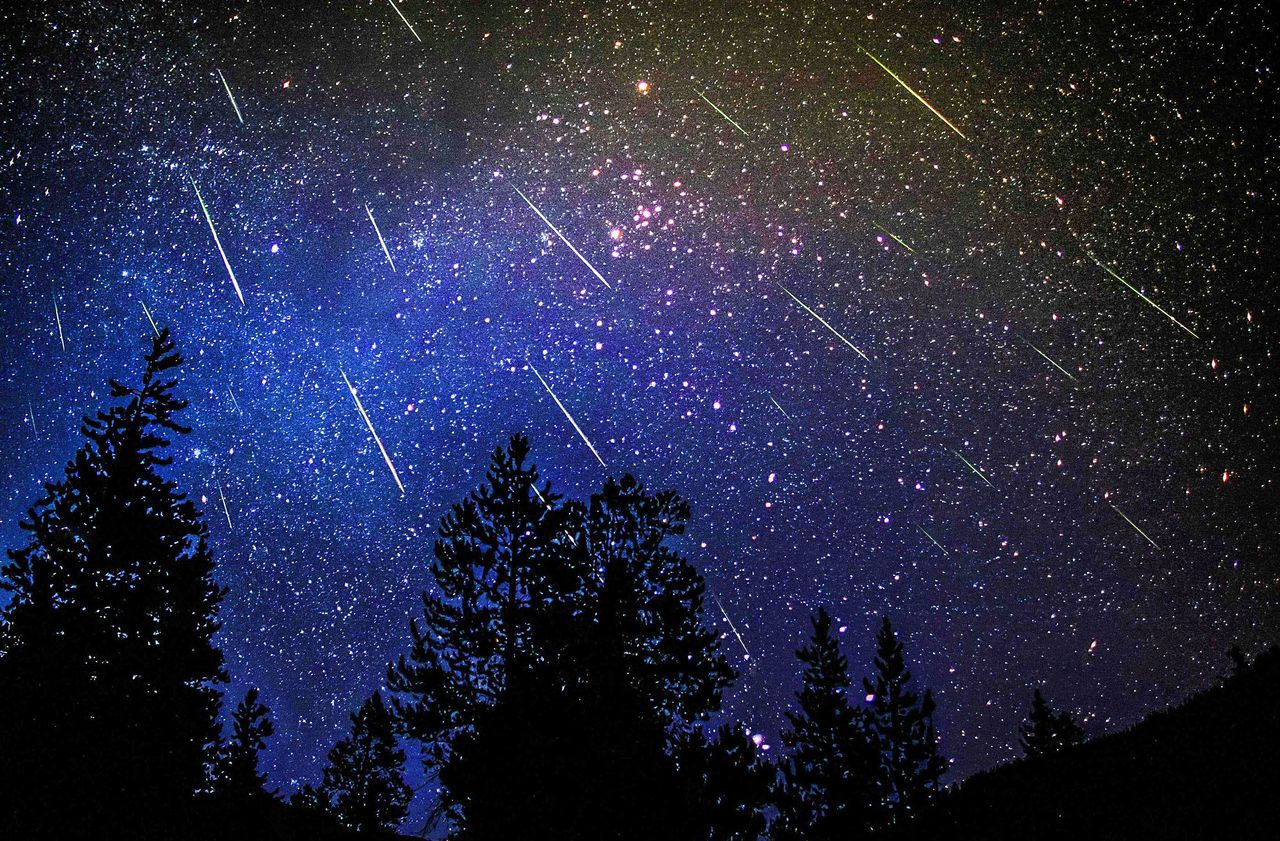 Aurore boréale
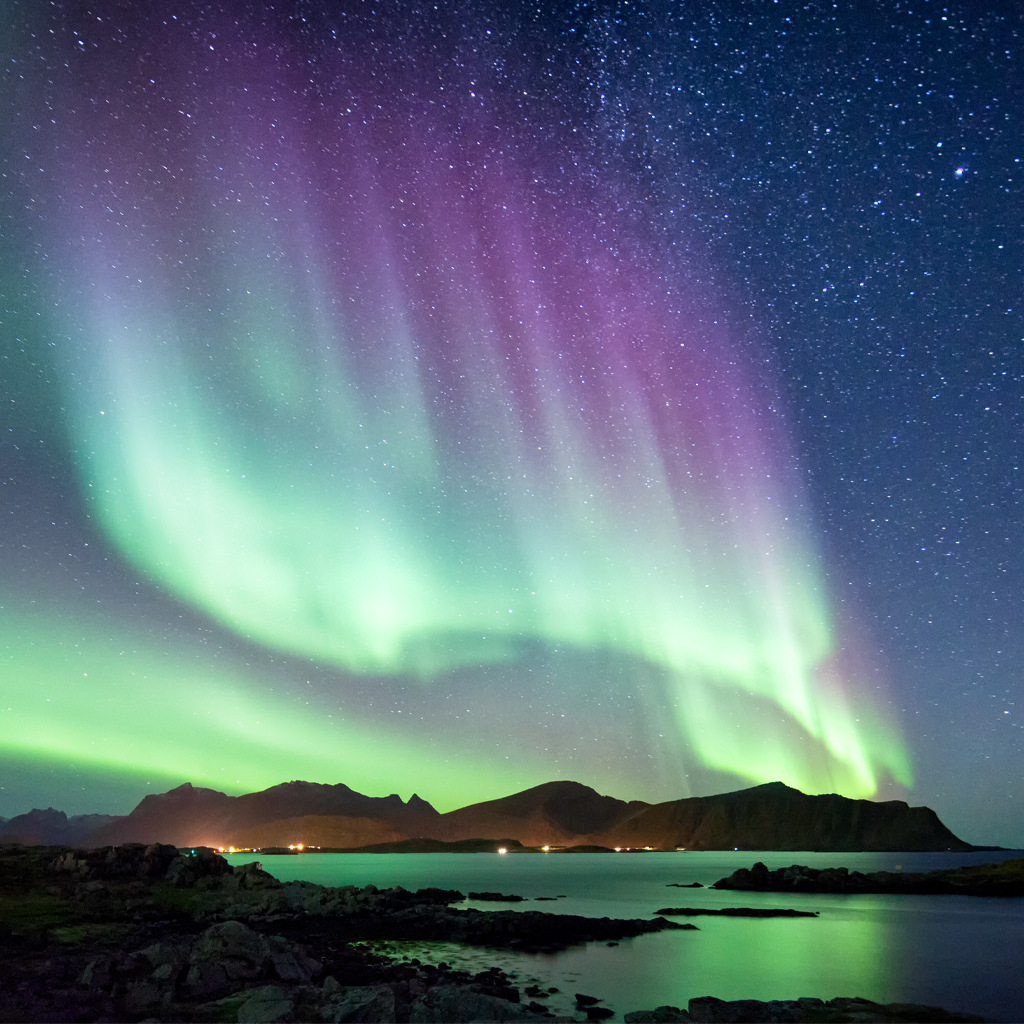 Province: Québec, Montréal
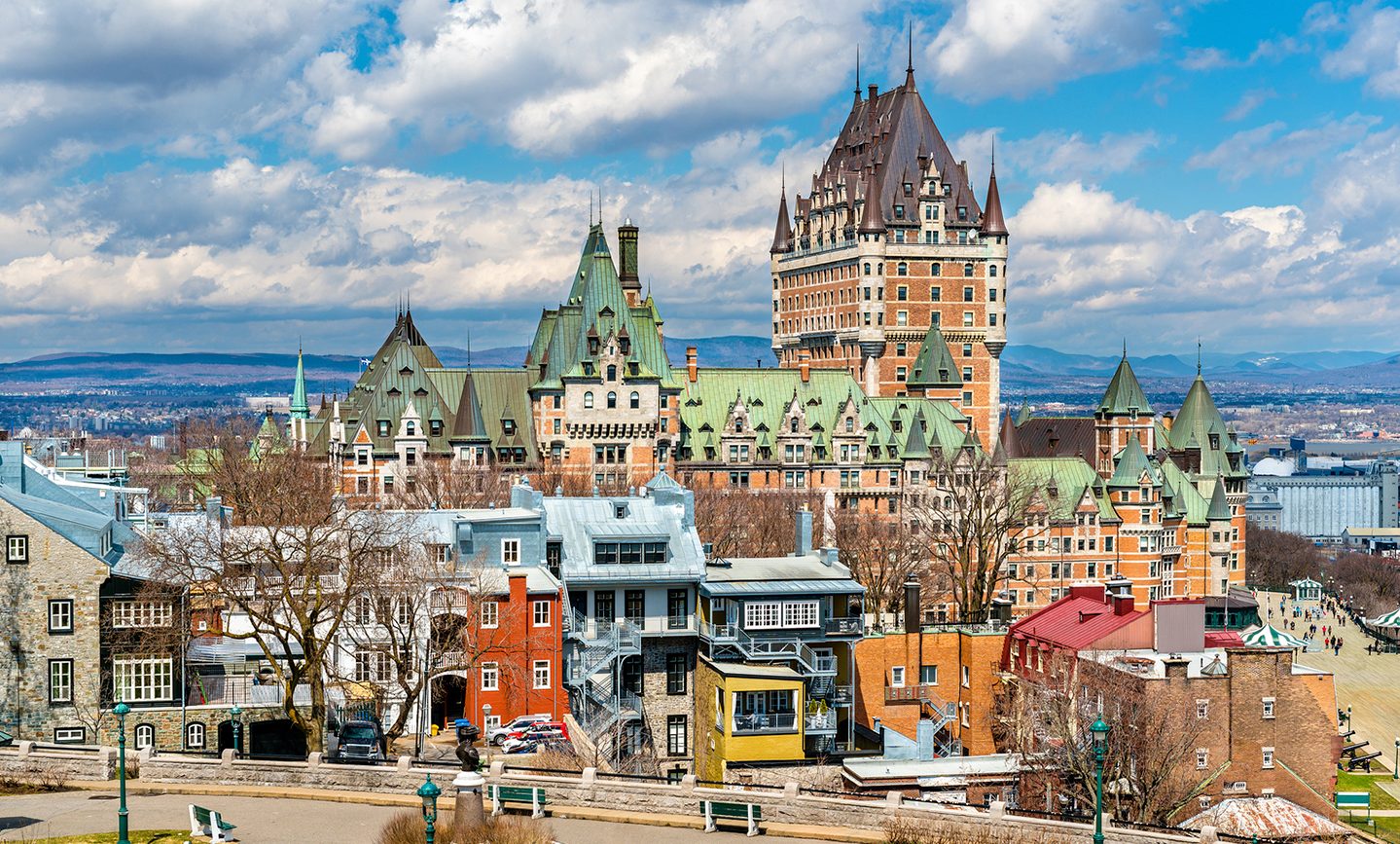 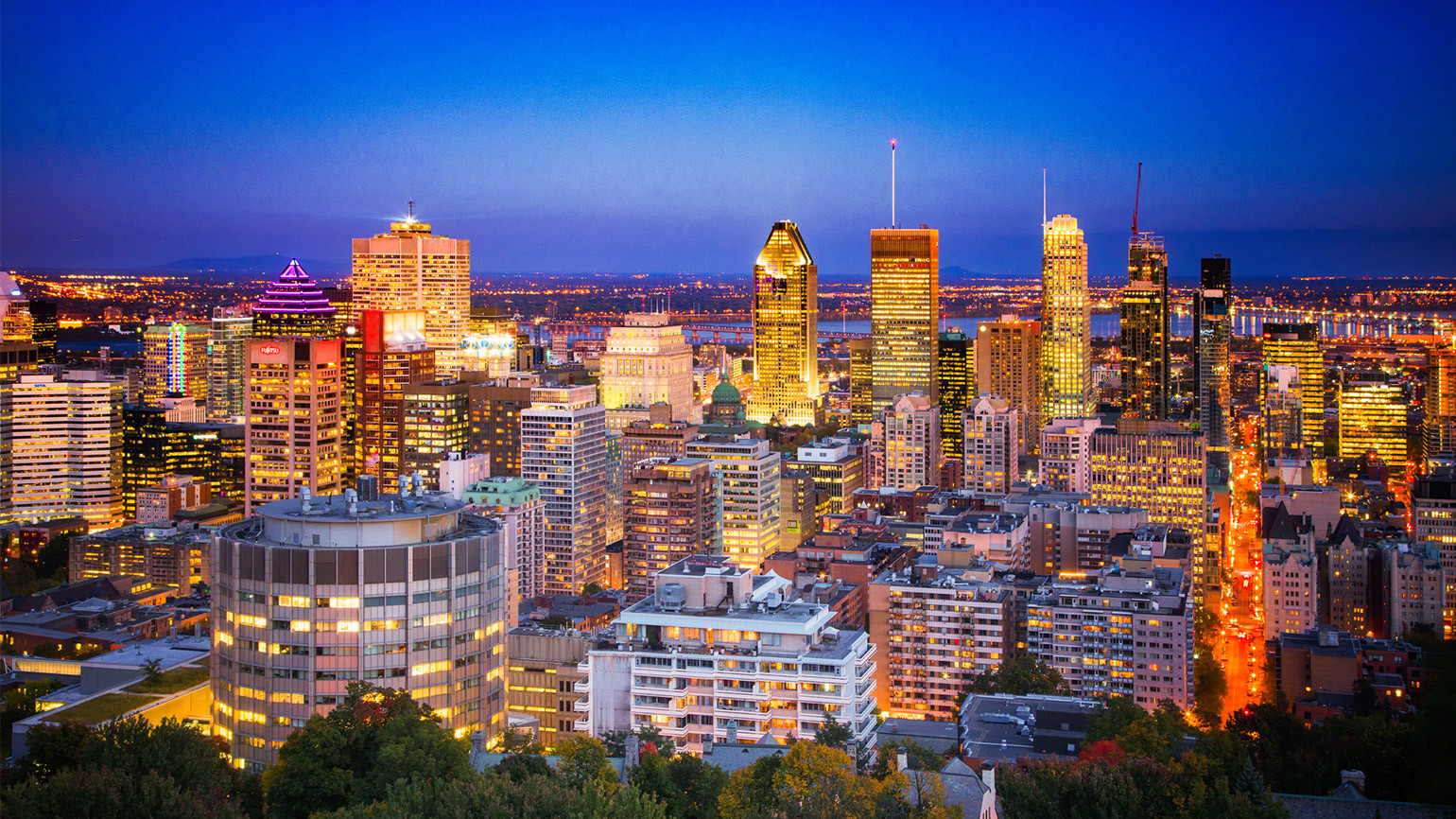 Mrc: Ste-Marie, St-George
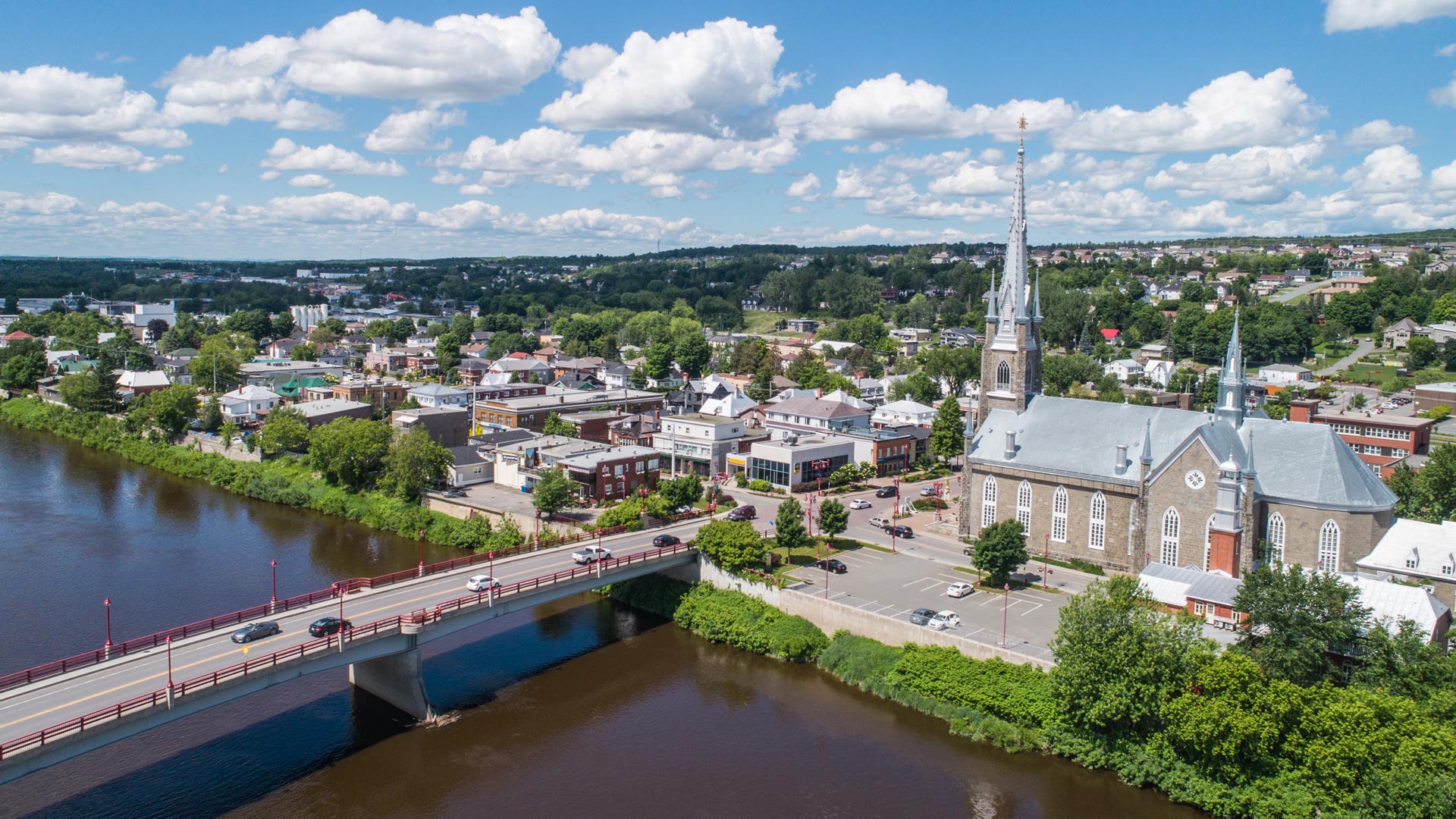 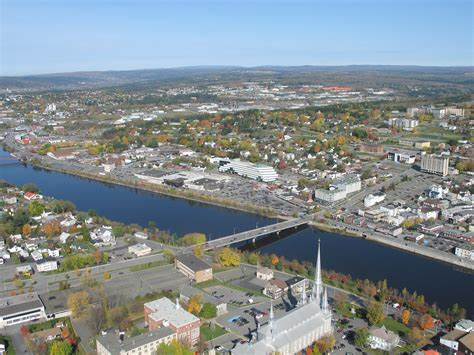 Localité; St-Joseph, avenue Robert Cliche
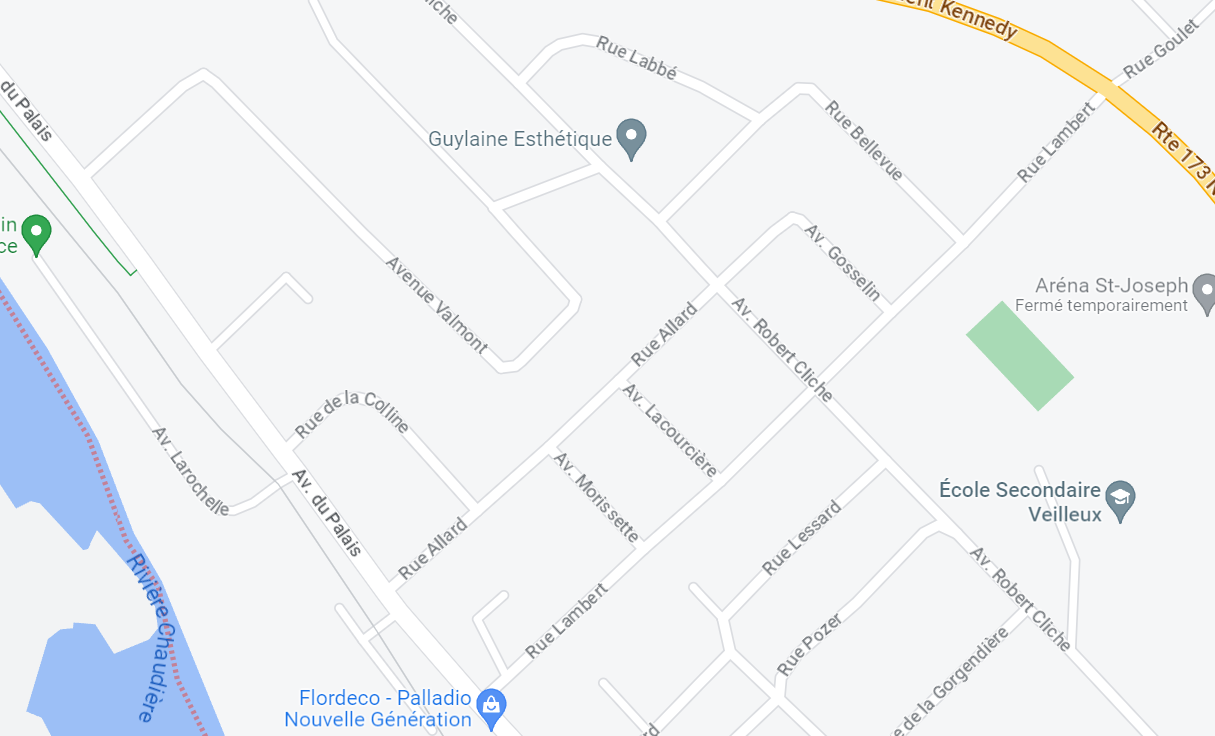